Öppen frågestund
Adobe Connect, den 22 juni 2016
Dagens agenda
Drift, support och miljöer
Utbildning i nya Ladok
Kravönskemål på nya Ladok
Övriga frågor
Drift, support och miljöer
Drift och support under sommaren
Resultatleveransen
Normal support och drift
MIT-demo 
Ingen aktiv support eller drift, dvs fungerar det så är det bra
Återställningar görs automatiskt två gånger i veckan
MIT-IK: 
Ingen aktiv support eller drift, dvs fungerar det så är det bra. 
En sista körning görs veckan innan semester (start 28/6)
Ingen återställning/körning/övervakning under perioden 1/7 – 31/7
http://www.ladok.se/ladok/driftsinformation/
Uppgraderingsloopen
MIT-IK: torsdag förmiddag kl. 9.00 ojämn vecka
MIT-demo: tisdag förmiddag kl. 9.00 jämn vecka
Driftsmeddelanden med mera: http://www.ladok.se/ladok/driftsinformation/
Leveransinformation per sprint/release: https://confluence.its.umu.se/confluence/x/MoDJCg
Uppföljningsleveransen tas ner
Produktionsmiljön för Uppföljningsleveransen tas ner i augusti
För de lärosäten som klarat av registervården för Uppföljningsleveransen:
fortsätt jobba med registervård för nytillkomna delar, samt utvärdera uppföljningsdelarna i MIT-IK 
För de lärosäten som inte klarat av registervården för Uppföljningsleveransen: 
finns möjlighet att vara kvar i testmiljön
MIT-Integrationer tillkommer
Testmiljö för integrationer mot Ladok
För de lärosäten som aktivt utvecklar integrationer mot nya Ladok
Mer stabil än MIT-IK = färre uppgraderingar
Ska ha lyckats med sina konverteringar motsvarande den version MIT-Integration innehåller
Data i MIT-demo: ny lösning
Varje lärosätes MIT-miljö laddas en gång med central data
Därefter kan lärosätet fritt bygga på med egen data
Den lokalt skapade datan sparas och kan återanvändas i framtiden
Utbildning i nya Ladok
Huvuddragen
Riktat till slutanvändare:
E-learningkurser för webbutbildning
Powerpoint-presentationer för klassrumsundervisning
Filmer, lathundar och frågebatteri för övningar och test
Riktat till systemförvaltare, expertanvändare, first line support m.fl:
Inspelade utbildningar via connect, med uppföljande frågestund
Workshops för att gemensamt ta fram ”best practice” kring vissa funktionsområden
[Speaker Notes: Varför inte klassrumsundervisning till systemförvaltare, expertanvändare m.fl.?
- Mycket tidskrävande för alla inblandade att hålla klassrumsutbildning
- Dyrt för både lärosätena och konsortiet
- För kort om tid
- Ger inte tillräckligt i förhållande till insatsen]
Detaljerna
Material riktat till slutanvändare
E-learningkurser
Kortare webbkurser med inflikade instuderingsfrågor
Om nya Ladoks funktionalitet och koncept
Hur man arbetar med webbsystem, grundflöde, nya begrepp
Mer flöde och tänk än ”klicka här”
Att använda enskilt eller i kombination med klassrumsundervisning
Även i formatet SCORM för installation i lokal lärplattformar
[Speaker Notes: Förslag på områden: Koncept/navigering och nya begrepp, Utbildningsutbud, Studiedeltagande, Studieplan, Resultat, Nya Resultat jämfört med Resultatleveransen, Forskarutbildning, Bevishantering, Operativ utdata, Uppföljning, Studentvy]
Material riktat till slutanvändare
Filmer
Korta instruktionsfilmer
Ej redigerbara
Lathundar
Korta steg för steg-instruktioner som stöd vid arbetet efter man fått utbildning
Presentationer för klassrumsutbildning
Powerpoints, redigerbara för lokal anpassning
Frågebatterier
För övningar
För att testa kunskaper
Utbildning för expertanvändarna
Utbildning via connect för förvaltare/utbildare
På avancerad nivå om övergripande flöden, specialfunktioner
Instruktioner inför produktionssättning
Samt allt av mer engångskaraktär 
Spelas in och kan ses många gånger
Uppföljande frågetillfälle som också spelas in
[Speaker Notes: Förslag på områden: Användarbehörigheter, Organisationshantering, Systemkonfiguration, Examenshandläggning, Konfigurera studenttjänster, Grunddata, Lokala utbildningsmallar, Grundkoncept och grundflöden]
Utbyte mellan lärosätena
Workshops inom specifika områden för områdesexperter
I syfte att ta fram olika ”best practice”
Inte utbildning, deltagare förutsätts kunna grundfunktionalitet
Tänkta områden: Mallar i utbildningsutbud, programtillfällesstruktur, forskarutbildning, mallar för bevishantering, uppbyggnad av behörighetsprofiler etc
Med början hösten 2016
[Speaker Notes: Förslag på områden: Mallar i utbildningsutbud, Tillfällesstruktur, Forskarutbildning, Mallar för bevishantering, Uppbyggnad av behörighetsprofiler, Verifiering]
Återkoppling och mer information
Vill du återkoppla på det som presenteras i denna PPT maila gun.wallius@gu.se 
Mer material publiceras på http://www.ladok.se/ladok/aktiviteter-och-moten/utbildning/
Kravönskemål på nya Ladok
Kravönskemål
Projektets fokus ligger på KKH, KMH & MaH
Totalt ca 400 öppna ärenden.
Gäller inte RV/IK och Resultathantering.
Frågor?
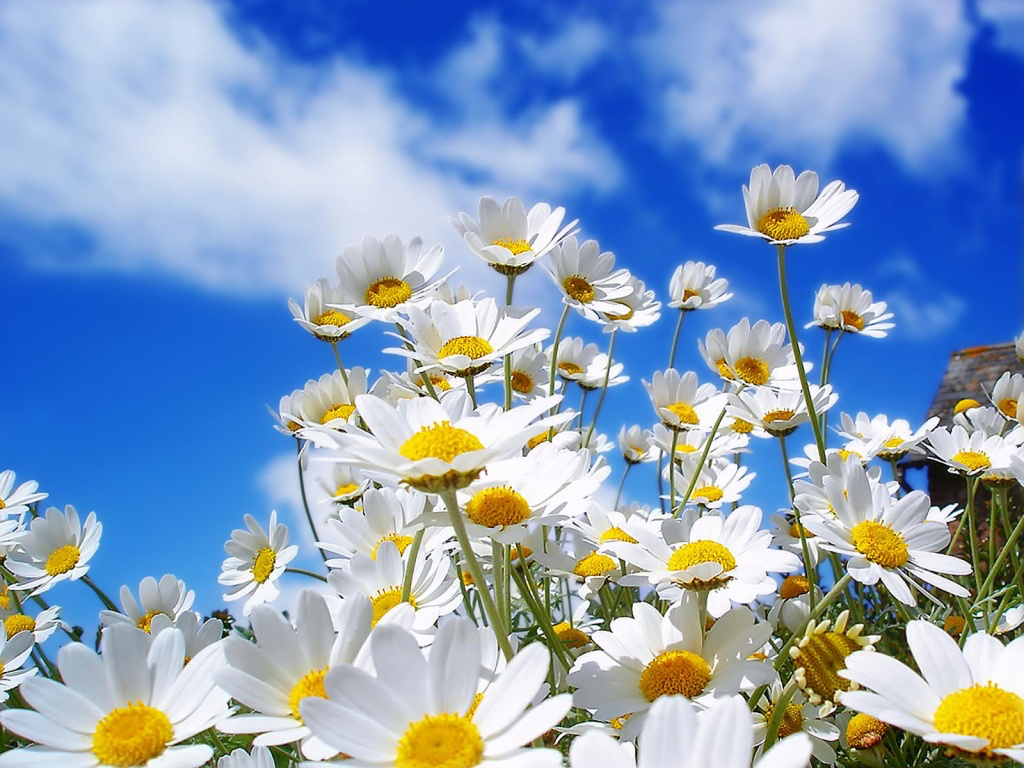 GLAD SOMMAR